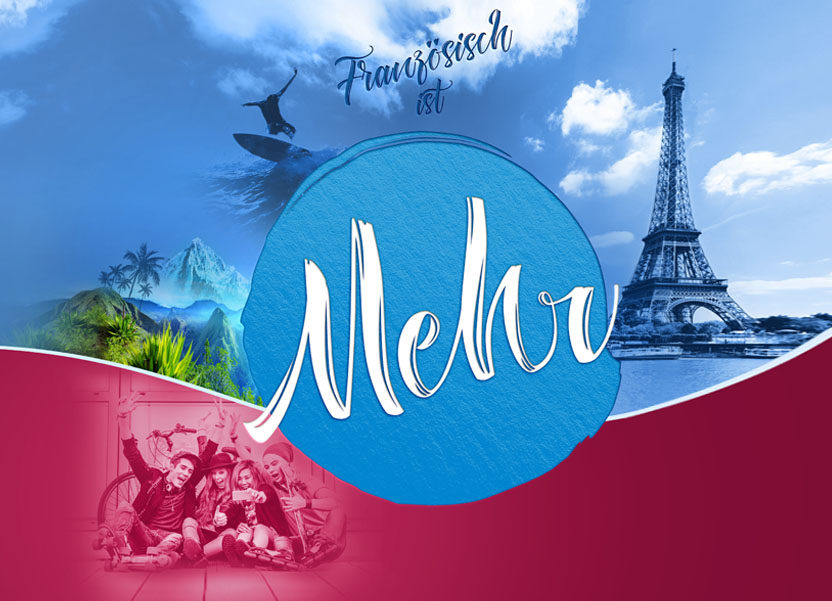 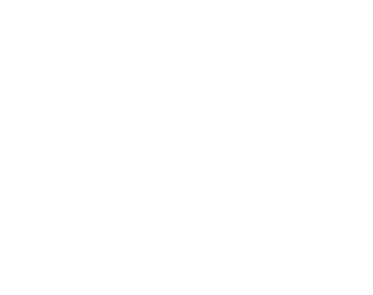 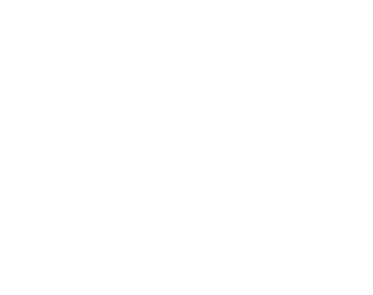 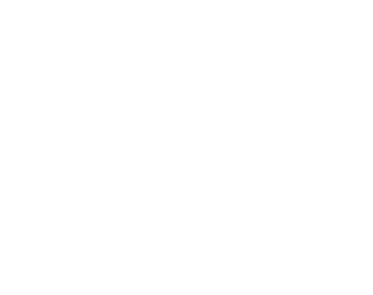 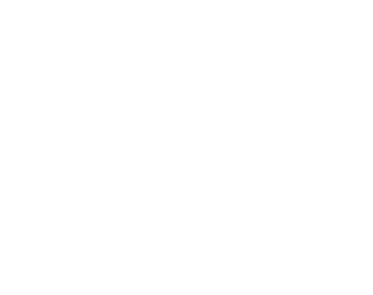 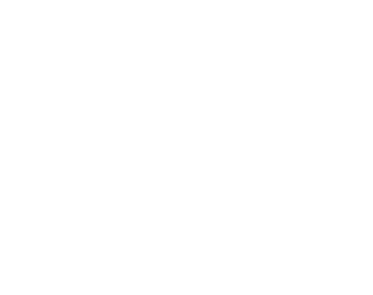 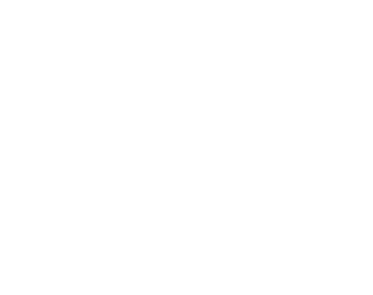 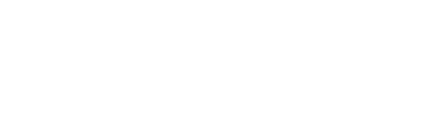 La musique
Du kennst bestimmt das Lied von Namika „Je ne parle
pas français“ (Ich spreche kein Französisch.) 
Französisch hört sich wirklich nice an ;)Je ne parle pas françaisAber bitte red weiterAlles, was du so erzählstHört sich irgendwie nice an
La musique
Vielleicht hast du dir schon die Frage gestellt,
wie die französische Sprache eigentlich klingt.
Hier kannst du dir französische Lieder von
zwei Stars aus Frankreich anhören.              Angèle                              Maître Gims
Diese Wörter kannst du bestimmt schon übersetzen!
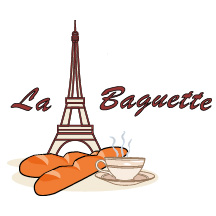 le chauffeur      le croissant                                     l‘hôtelle café           le champagne             la crêpe          le souvenirle portemonnaie       l‘abonnement        le massage
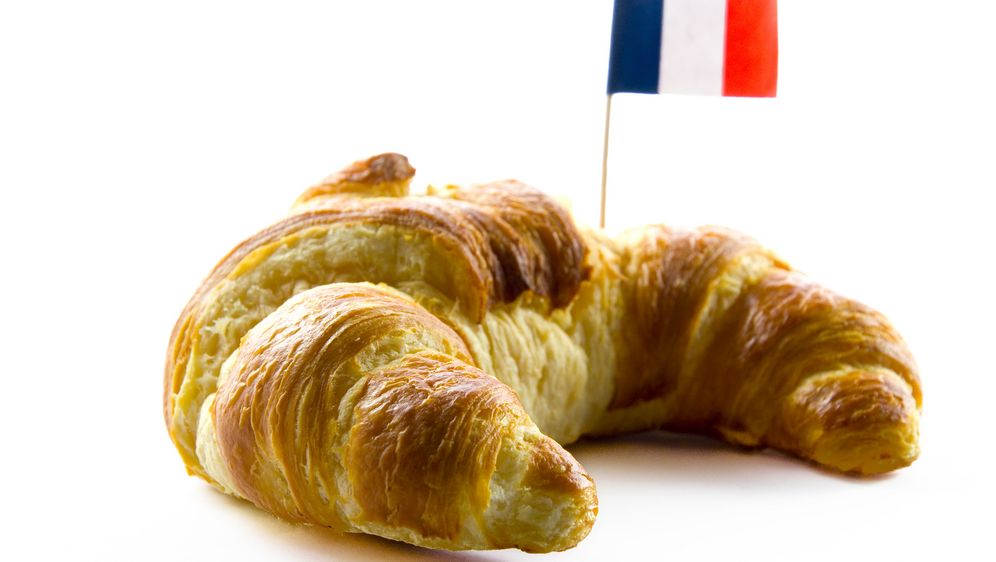 J‘ <3 la France!
Du brauchst keine Angst vor der Aussprache zu haben. Im Unterricht wird die Aussprache der neuen Wörter geübt.
Warum Französisch eine gute Wahl ist, erfährst du auf den folgenden Seiten.
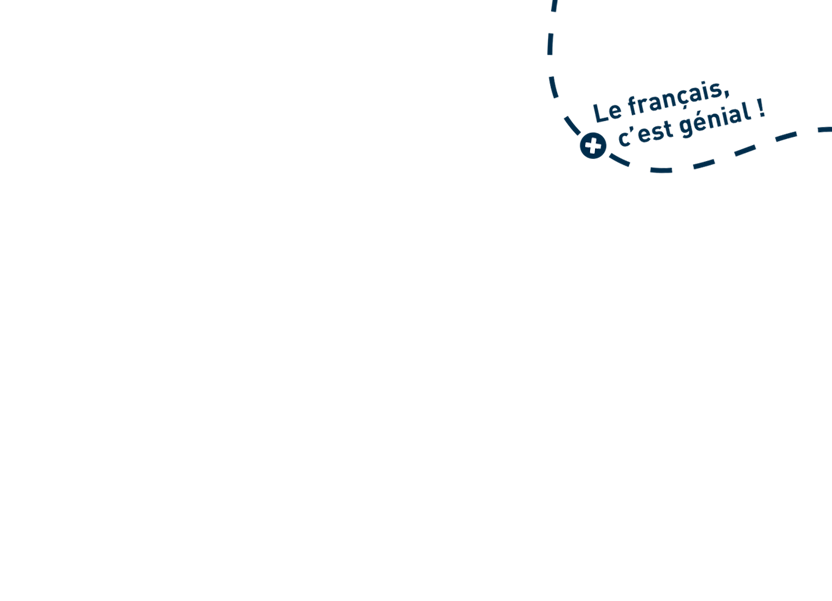 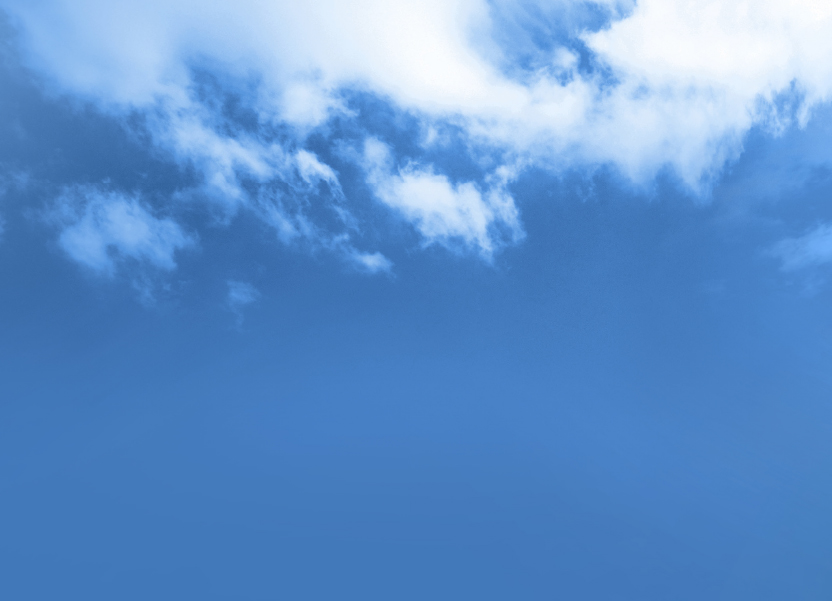 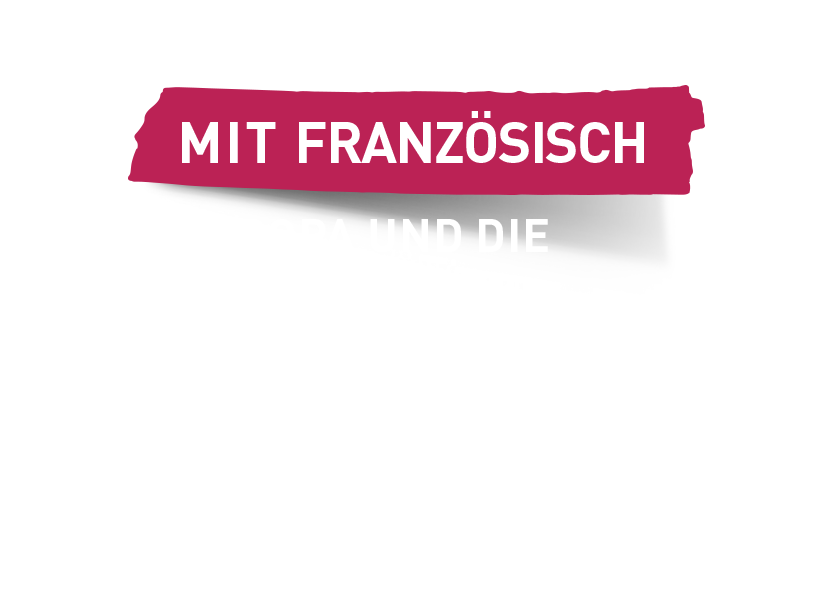 · eine vielversprechende Zukunft für unsere Kinder
· 280 Mio. Menschen sprechen Französisch auf fünf Kontinenten
· in Europa sind Deutschland und Frankreich die wichtigsten
   Handelspartner für einander
· deutsch-französische Verbundenheit prägt Europa
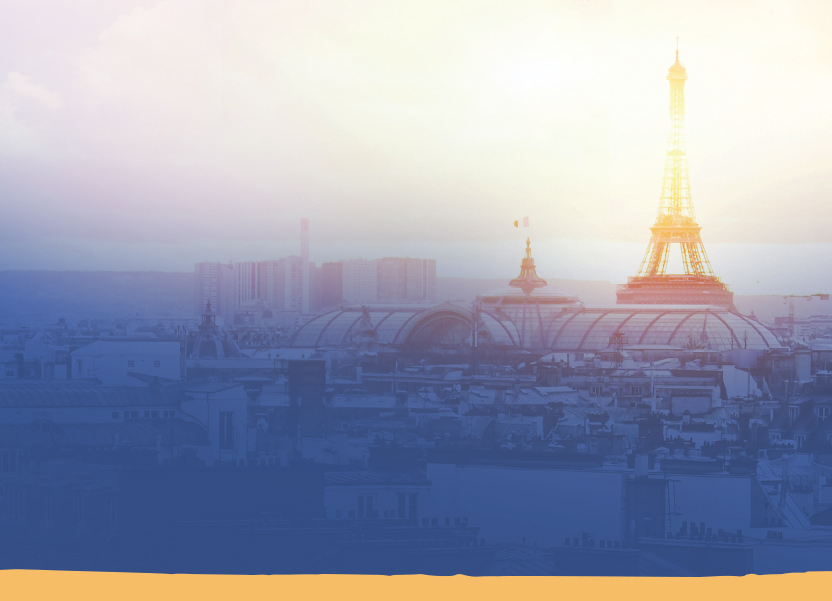 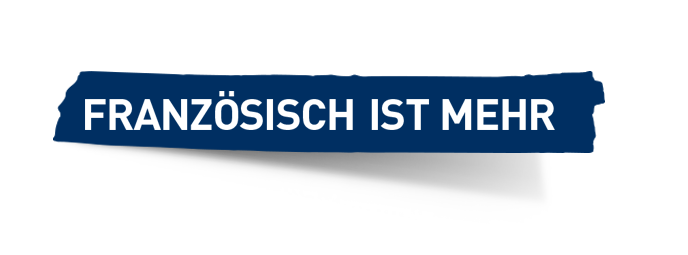 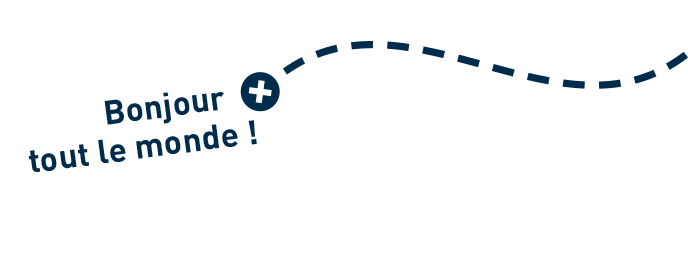 Dorothee 44 Jahre
Promovierte Biologin

weil ich Wissenschaftlerin bin, in Madagaskar und Ruanda forsche und mit französisch-sprachigen Kollegen kooperiere.
MICHAEL 32Jahre
Großhandelskaufmann
weil ein Großteil meiner 
Exporte in französisch-sprachige Länder geht.
MAYA 13 Jahre

weil es schön klingt.
LEAH 13 Jahre
weil ich mich mit dieser 
Sprache in vielen Ländern 
der Welt verständigen kann.
Simon 17 Jahre

weil ich ich damit eine weitere romanische Sprache leichter lernen konnte.
Lukas 14 Jahre

weil Flirten auf Französisch 
viel mehr Spaß macht und gut ankommt.
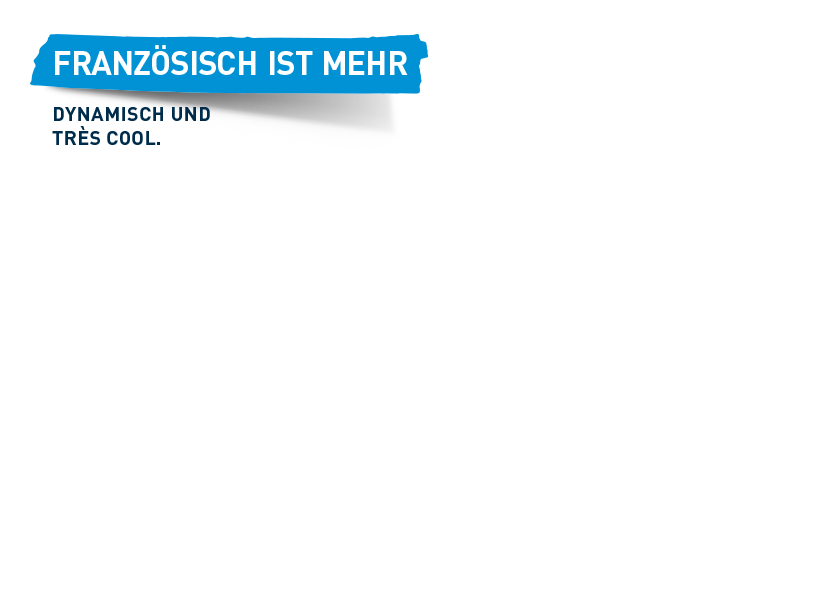 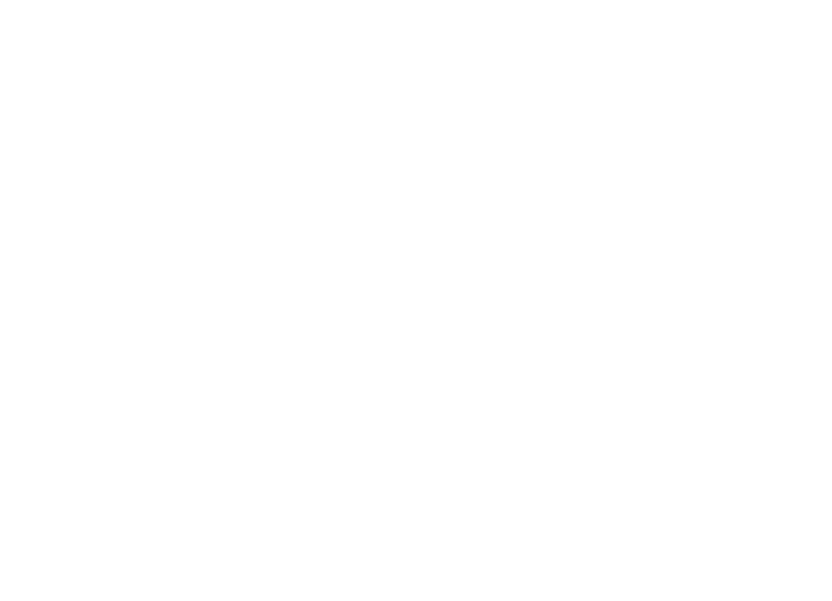 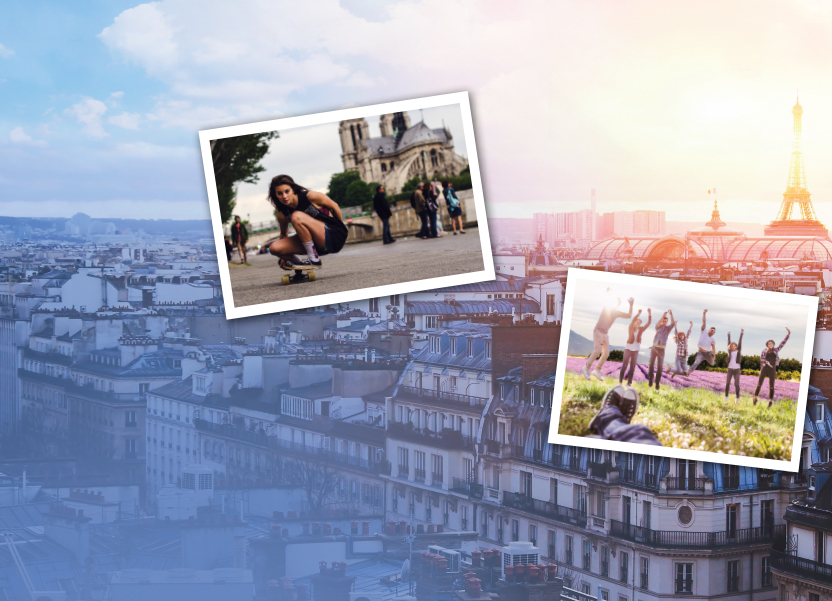 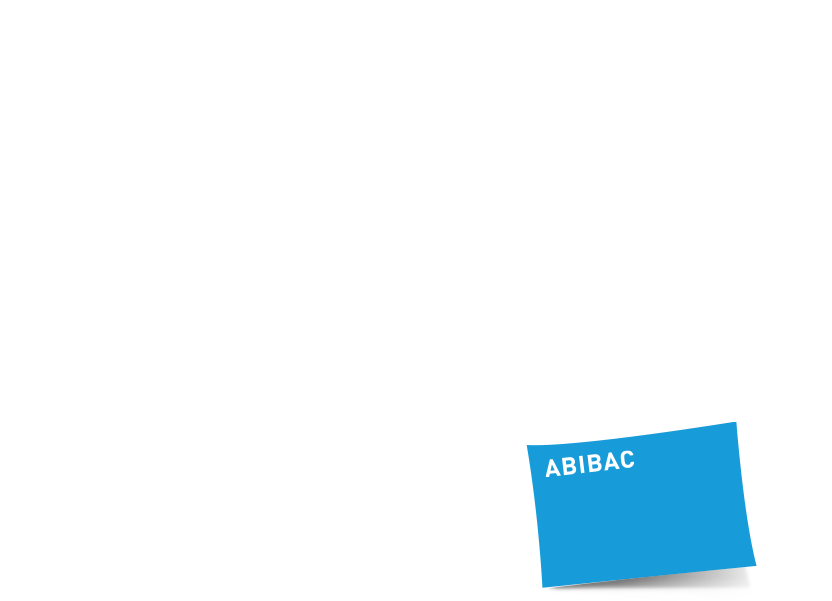 Mitreißend 
und mittendrin.

· Französisch verbindet Menschen     jeden Alters, jeder Hautfarbe

· Französisch zählt zu den wichtigsten  Weltsprachen und macht mobil.
 
· Französisch eröffnet unbegrenzte  Möglichkeiten. 

Mit Französisch geht einfach mehr. 
Prêt à parler?
Mit dem Abibac erlangen Schülerinnen und Schüler gleichzeitig das deutsche Abitur und das französische Baccalauréat.
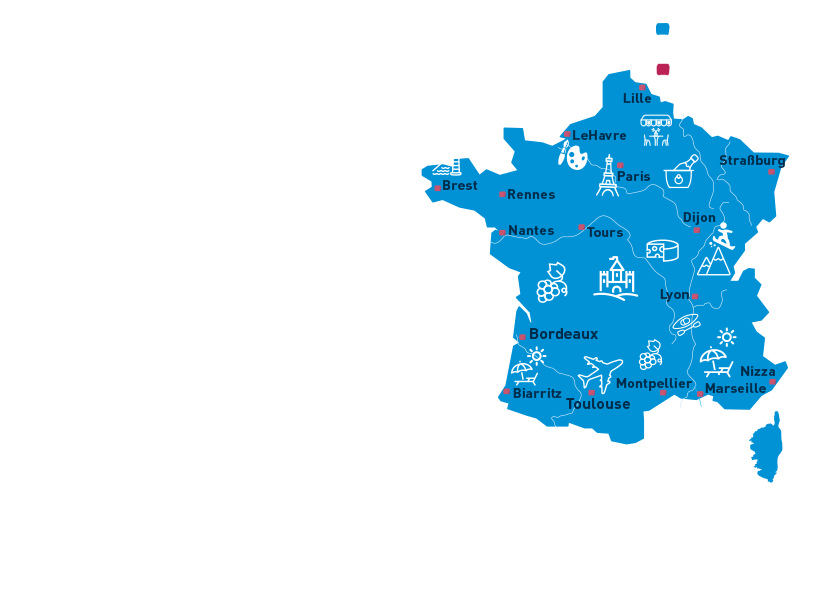 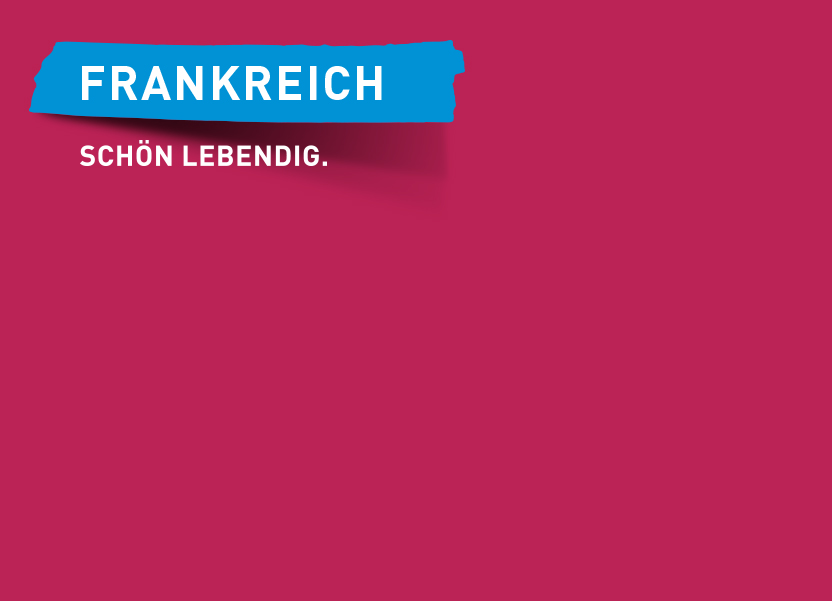 Kontrastreich und bunt.
Faszinierende Orte entdecken.

· Frankreich liegt in der Mitte Europas

· eine unvergleichliche Vielfalt voller 
  landschaftlicher Gegensätze: zerklüftete
  Küsten in der Bretagne und Normandie, 
  endlos weite Sandstrände 

· herrschaftliche Schlösser an der Loire

· der mediterrane Süden 
  mit über 300 Sonnentagen im Jahr 

· die urigen Dörfer der Provence. 

Und doch führen alle Wege nach Paris. 
Prachtvoll, lebendig und modern.

Auf geht’s zur Tour de France.
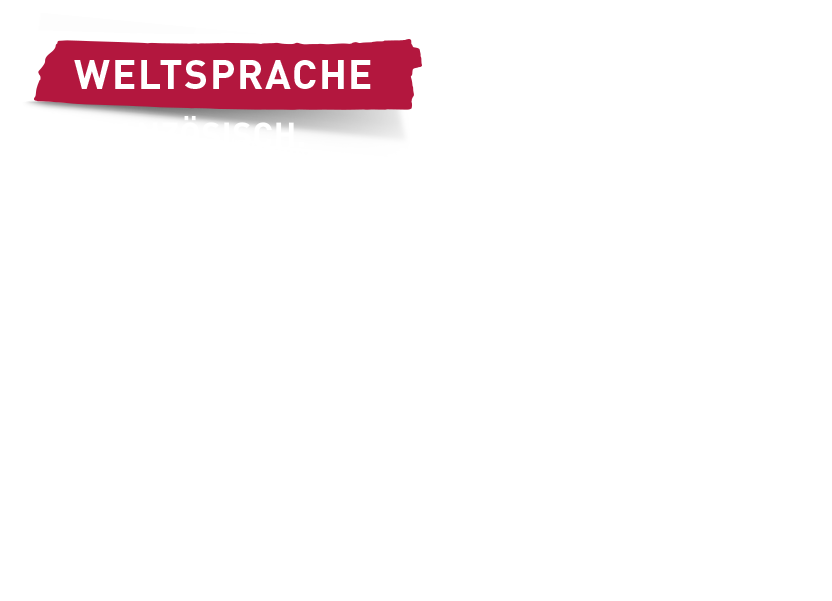 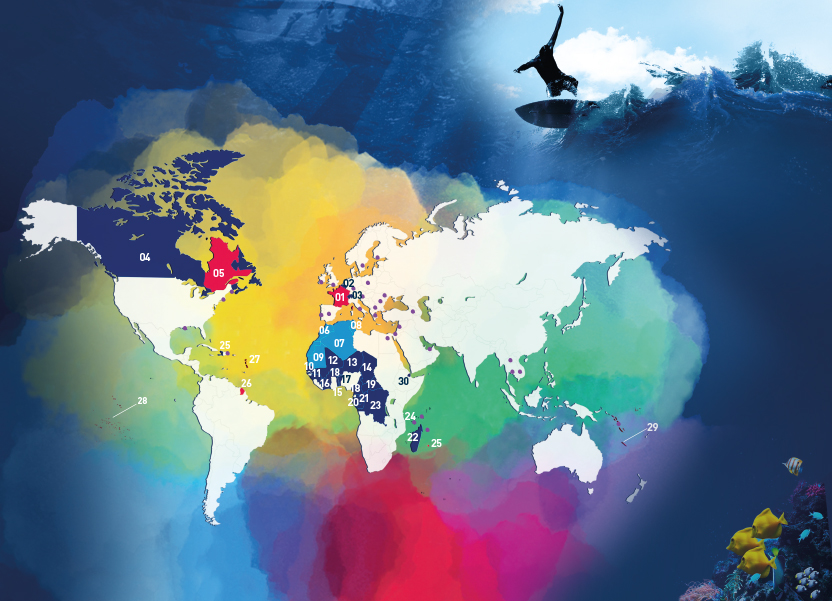 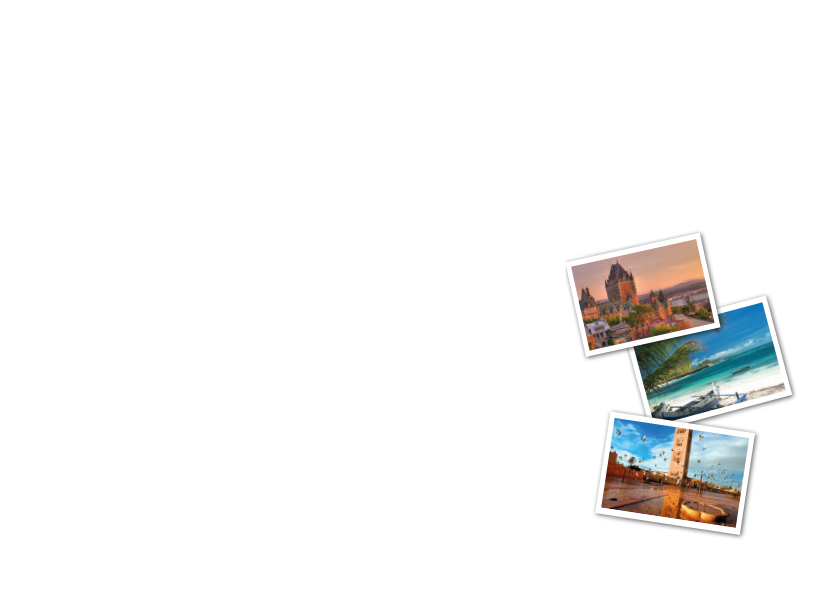 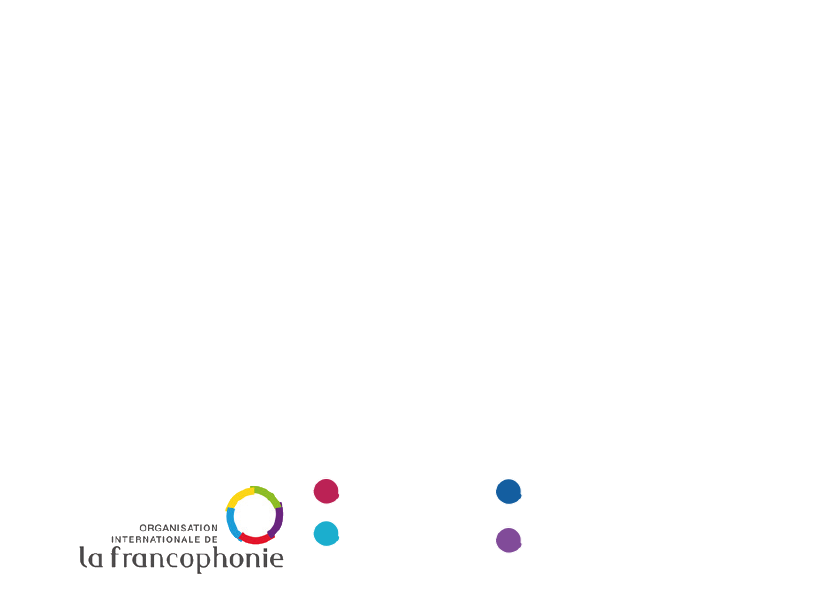 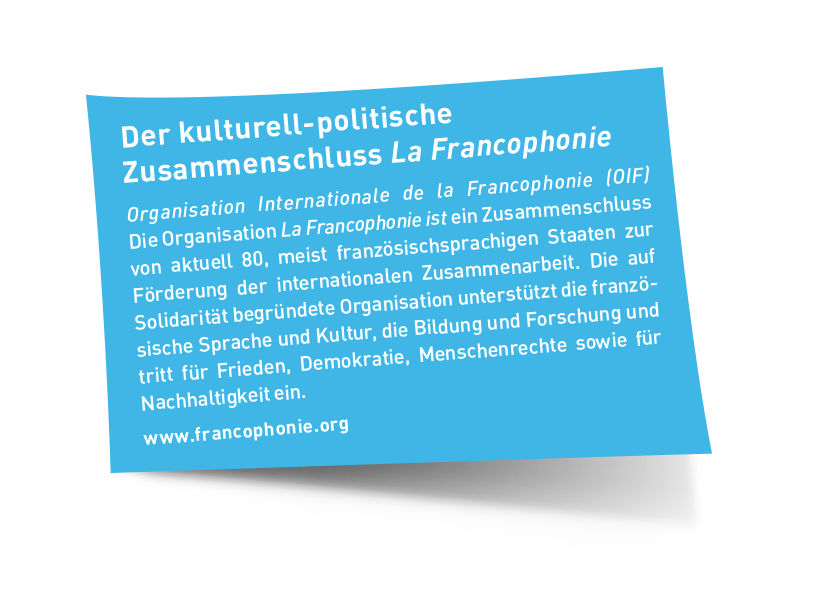 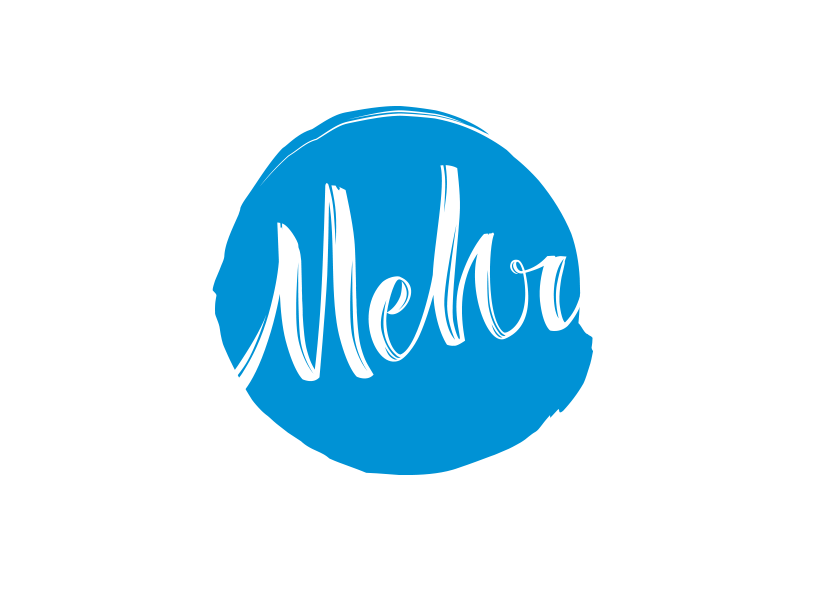 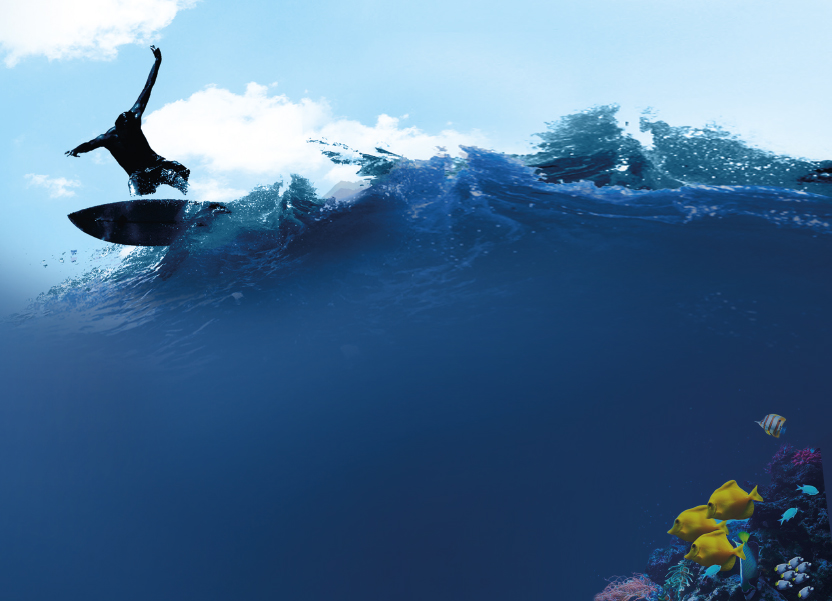 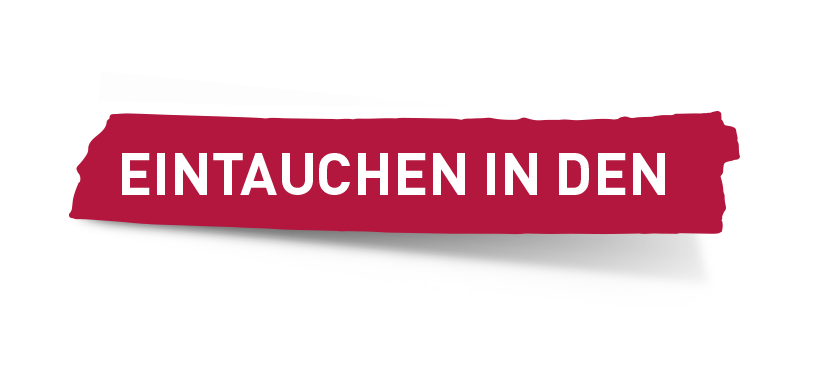 französischen Sprachraum.
Faszinierend groß und vielfältig.
· Rund 280 Millionen Menschen sprechen weltweit Französisch 

· auf allen 5 Kontinenten: in Belgien, der Schweiz und Luxemburg,   auch in Kanada, vielen nord- und westafrikanischen Ländern sowie   auf einer Vielzahl der karibischen Inseln und im Indischen Ozean 

· die französischsprachige Welt ist ein riesiger Wirtschaftsraum,
  der mit Deutschland eng verbunden ist 

· der Handelsaustausch mit diesen Ländern nimmt 
  für Deutschland die zweite Stelle ein

Mit Französisch weltweit mobil.
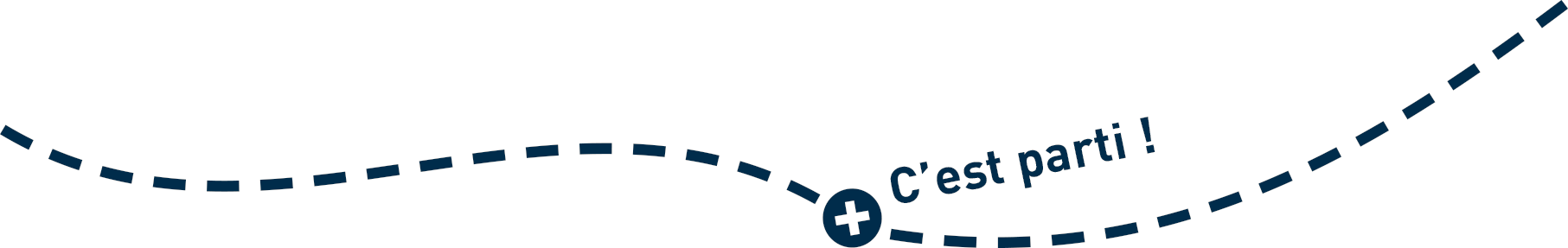 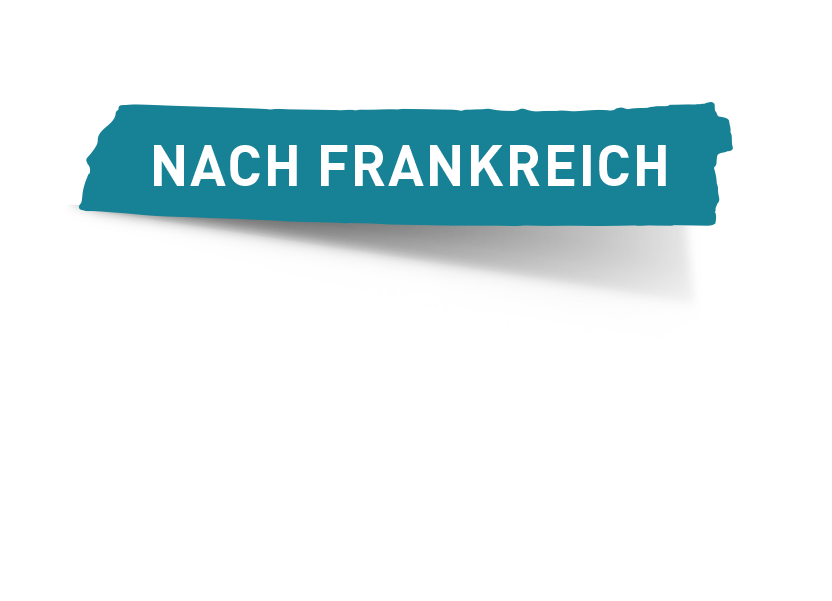 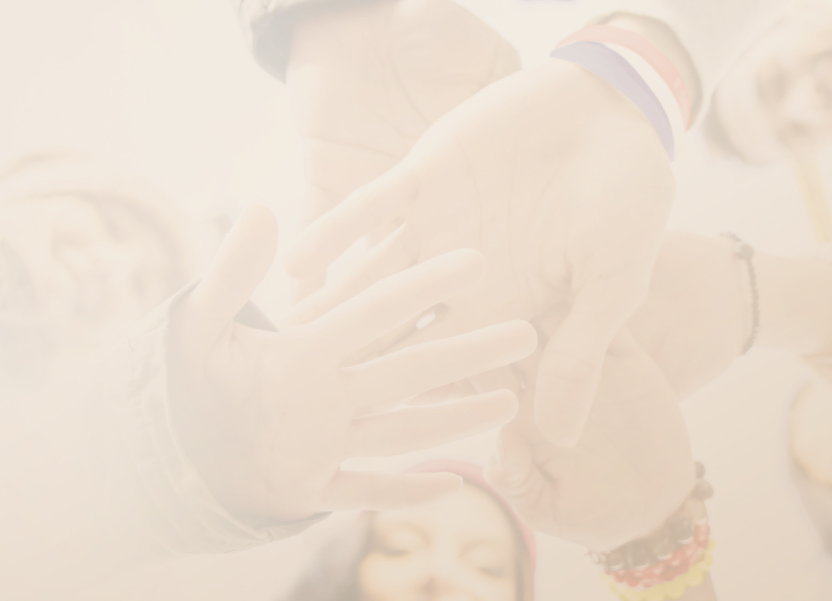 UND IN DIE WELT.
Einfach einzigartig in Europa.

· Französisch zählt zu den wichtigsten Weltsprachen 

· in der Schule, während der Ausbildung oder im Studium

· die Vielzahl an Schul- und Städtepartnerschaften,  an Begegnungs- und Austauschprogrammen macht 
  die deutsch-französische Zusammenarbeit einzigartig

· mit Französisch als Grundlage ist der Erwerb anderer 
  romanischer Sprachen, wie Spanisch oder Italienisch, leichter

· das Delf Sprachzertifikat oder der Doppelabschluss Abibac 
  qualifizieren für Europa und die Welt

· wer Französisch spricht, lernt nicht nur andere Länder,  
  sondern auch sich selbst und seine Heimat intensiv kennen
J‘ <3 la France!
Wenn du Fragen hast, melde dich gerne!

nicole.stranianek@thg-radevormwald.de
Eure Französisch-Fachschaft 
des Theodor-Heuss-Gymnasiums
Quelle: Französisch ist Mehr! | Institut français d'Allemagne (institutfrancais.de)